Порядок предоставления статистической отчетности нормативная база, перечень форм, способы сдачи, ответственность за непредоставление статистической отчетности
01
Порядок предоставления отчетностинормативная база, перечень форм, способы сдачи
Порядок предоставления отчетностинормативная база, перечень форм, способы сдачи. Ответственность за непредоставление статистической отчетности
Ответственность за непредоставление статистической отчетности
02
2
01
Порядок предоставления отчетности
В соответствии с Федеральным законом от 29.11.2007 № 282-ФЗ «Об официальном статистическом учете и системе государственной статистики в Российской Федерации» - респонденты обязаны безвозмездно предоставлять субъектам официального статистического учета первичные статистические данные и административные данные, необходимыедля формирования официальной статистической информации.
Порядок предоставления статистических данных определяется 
Постановлением Правительства Российской Федерации от 18.08.2008 № 620 
«Об условиях предоставления в обязательном порядке статистических данныхи административных данных субъектам официального статистического учета».
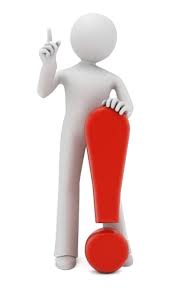 Росстат, в соответствии с п.4  указанного Постановления, размещает на официальном сайте в информационно-телекоммуникационной сети Интернет перечни респондентов,в отношении которых проводится федеральное статистическое наблюдение,с указанием индексов и наименований форм, подлежащих предоставлению, сроков сдачи форм.
3
Как узнать, по каким формам нужно отчитаться?
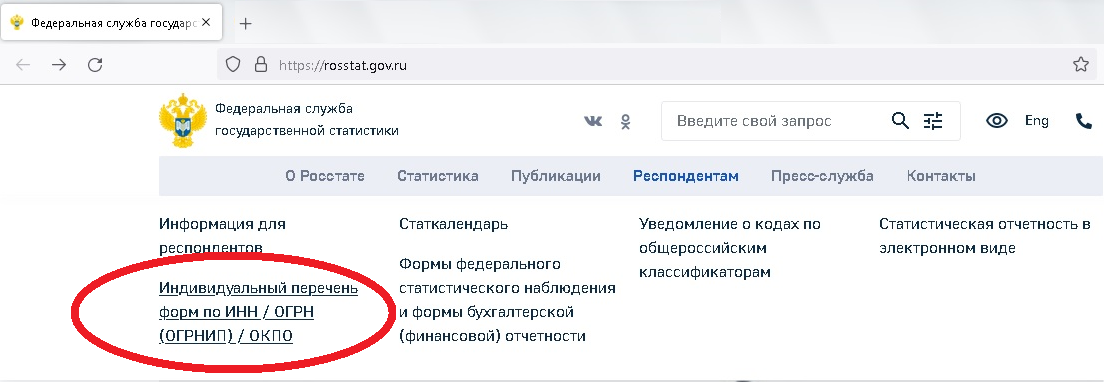 Для получения перечня форм федерального статистического наблюдения, подлежащих представлению вашей организацией в Росстат, необходимо обратиться к информационно-поисковой системе Росстата:

 на сайте Росстата https://rosstat.gov.ru в разделе «Респондентам»- «Индивидуальный перечень форм по ИНН / ОГРН(ОГРНИП) / ОКПО»;

 на сайте Краснодарстата 
https://23@ rosstat.gov.ru 
«Поиск форм по ОКПО (ИНН)»;

 или непосредственно на сайте Системы Веб-сбора Росстата по адресу: http://websbor.gks.ru.
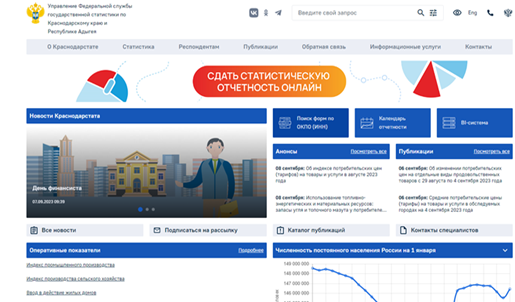 4
Система сбора отчетности Росстата
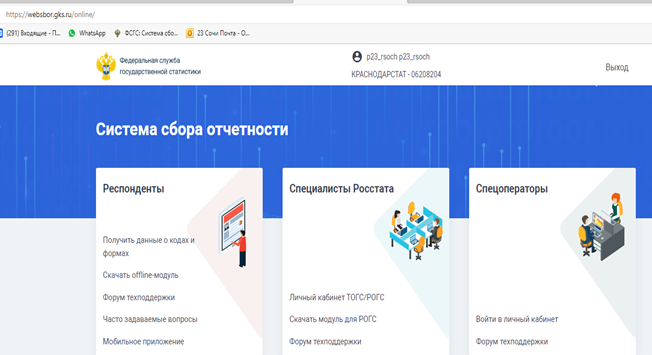 Актуальную информацию по перечням форм и сроках предоставления можно найти на официальном сайте Системы сбора отчетности - websbor.gks.ru :
https://websbor.gks.ru/online/ Получить данные о кодах и формах;
Вводите ОКПО или ИНН организации и получаете перечь актуальных статистических форм с информацией о сроках, периодичностью и т.д.
Также через систему Web-сбора есть возможность отчитаться On-line. Полную инструкцию смотри: 
https://23@rosstat.gov.ru/Респондентам/Статистическая отчетность в электроном виде/Система Web-сбора.
5
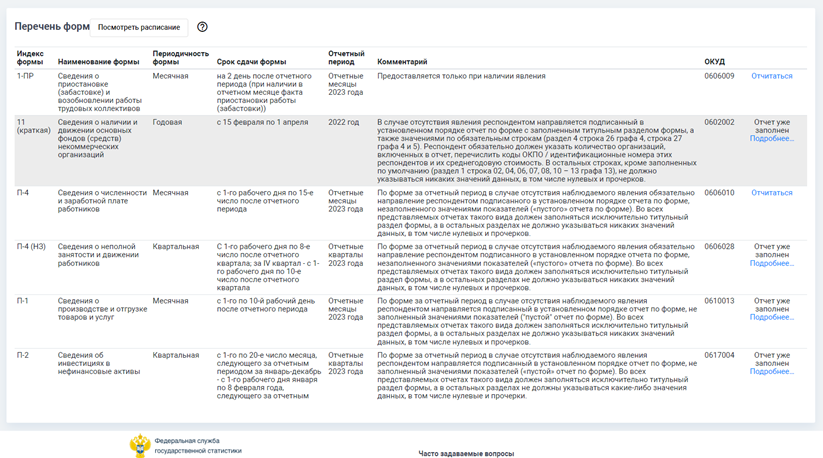 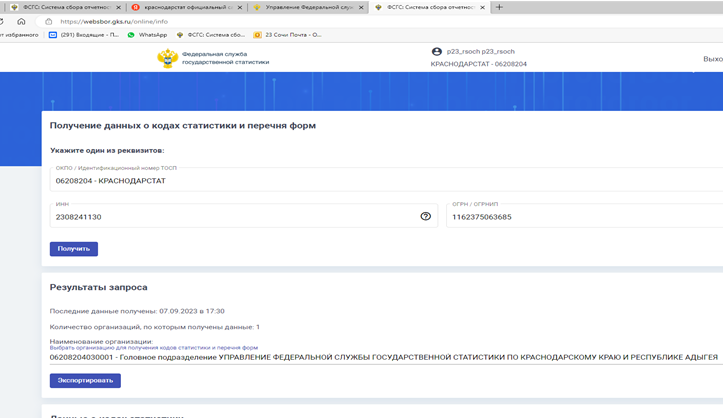 6
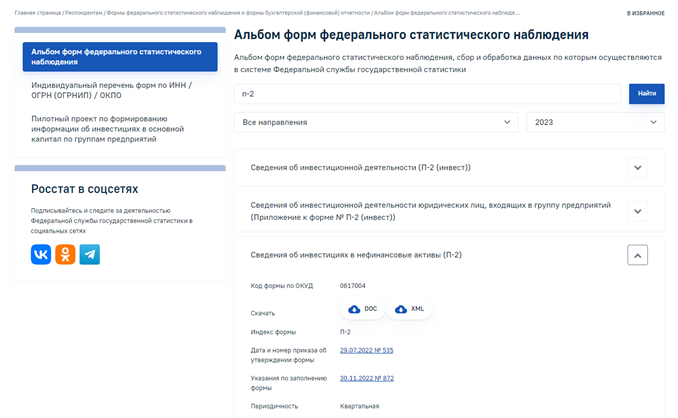 На сайте Росстата https://rosstat.gov.ru в разделе «Респондентам» - «Формы федерального статистического наблюдения» - «Альбом форм федерального статистического наблюдения» размещены:

 приказ об утверждении формы;
 бланк формы;
 актуальный xml-шаблон;

а также указаны периодичность формы, срок предоставления.
7
Через специализированных операторов связи
Система сбора 
отчетности Росстата
 Веб-сбор
Федеральным законом РФ от 30.12.2020 № 500-ФЗ внесены изменения в порядок предоставления отчетности по формам федерального статистического наблюдения.
С 01 января 2022 года 
все первичные статистические данные принимаются исключительно в форме 

электронного документа

с использованием 
электронной подписи .
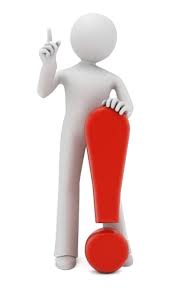 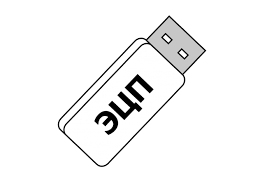 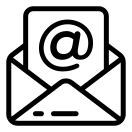 Обращаем внимание!!!
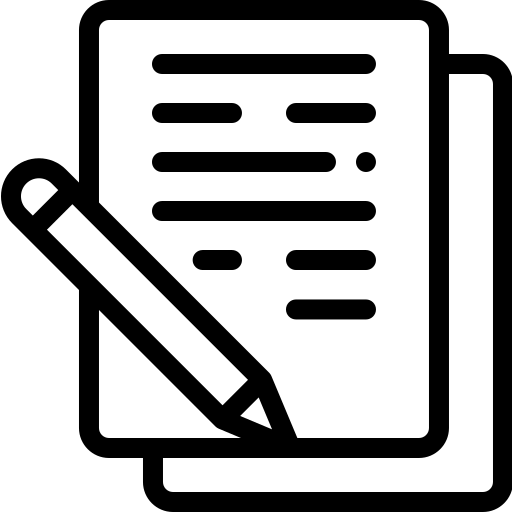 8
ПРЕДОСТАВЛЕНИЕ ОТЧЕТА через систему Web-сбор
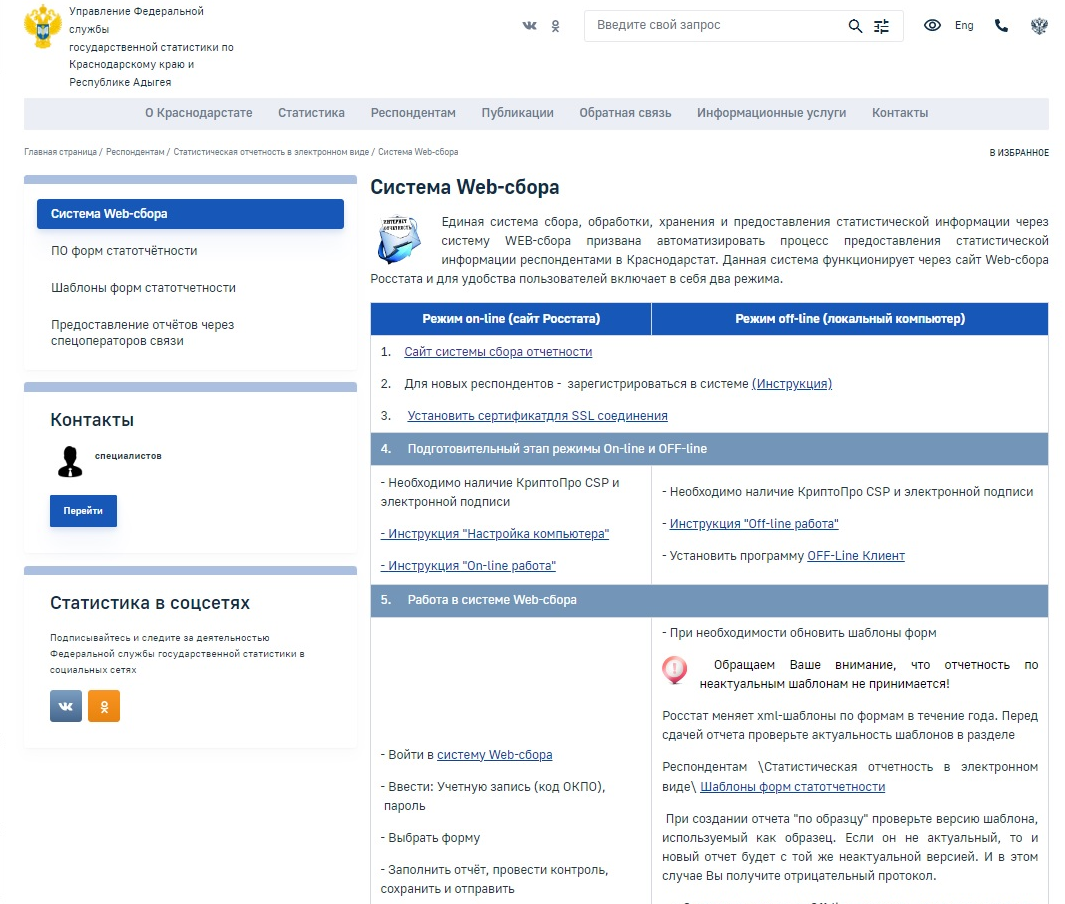 https://23@rosstat.gov.ru/
9
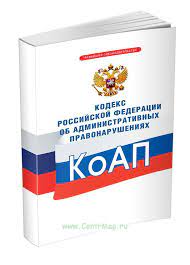 ОТВЕТСТВЕННОСТЬ ЗА НЕПРЕДОСТАВЛЕНИЕ СТАТИСТИЧЕСКОЙ ОТЧЕТНОСТИ
02
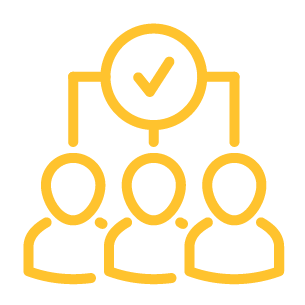 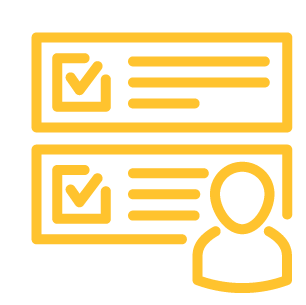 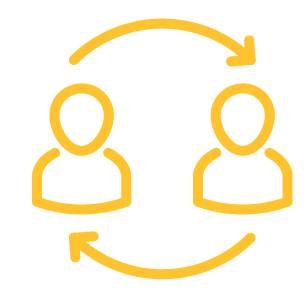 В графе 1 указывается идентификационный номер головного и территориально обособленных подразделений юридического лица. В качестве головного подразделения юридического лица выступает обособленное подразделение, где находится администрация предприятия или местонахождение которого соответствует зарегистрированному юридическому адресу.
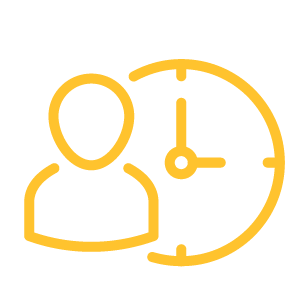 10
Спасибоза внимание!
11